স্বাগতম
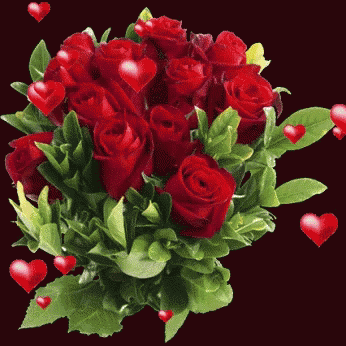 শিক্ষক পরিচিতি
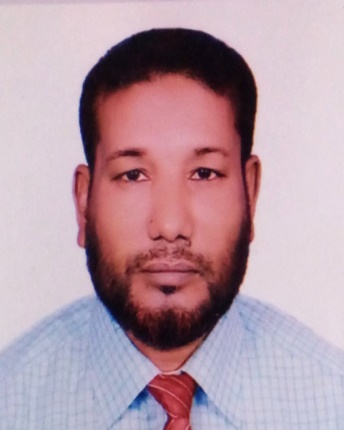 মোঃ মাইনুল ইসলাম সরকার
সহকারিঃ শিক্ষক( আই সি টি )
মাঝিড়া মডেল উচ্চ বিদ্যালয়
মাঝিড়া,শাজাহানপুর-বগুড়া
কলঃ ০১৭২৪৬২৩৬৮৪
 Email:mainul70sarkar@gmail.com
পাঠ পরিচিতি
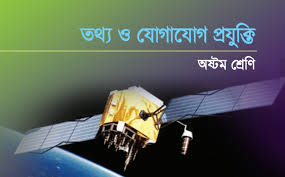 শ্রেণিঃ৮ম 
বিষয়ঃ তথ্য ও যোগাযোগ প্রযুক্তি
অধ্যায়ঃপ্রথম
সময়ঃ ৪৫ মিনিট
তারিখ-০২-০৪-২০২১
এসো কিছু ছবি দেখি
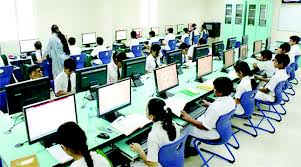 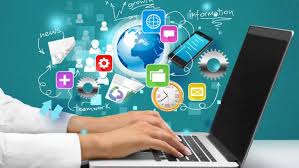 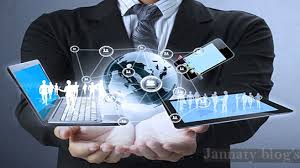 আজকের পাঠ
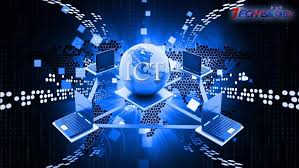 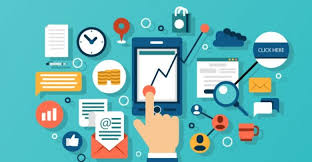 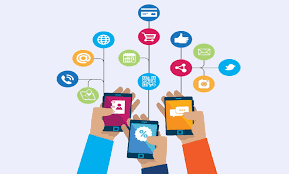 তথ্য ও যোগাযোগ প্রযুক্তির গুরুত্ব
শিখন ফল
এ পাঠ শেষে শিক্ষার্থীরা-
*তথ্য ও যোগাযোগ প্রযুক্তিতে কর্মসংস্থানের সুযোগ 
 ব্যাখ্যা করতে পারবে।
*যোগাযোগ ক্ষেত্রে তথ্য ও যোগাযোগ প্রযুক্তির ভূমিকা 
 ব্যাখ্যা করতে পারবে,
*ব্যবসা-বানিজ্যের ক্ষেত্রে তথ্য ও যোগাযোগ প্রযুক্তির 
 সুযোগ ব্যাখ্যা করতে পারবে। 
*সরকারি কার্যক্রমে তথ্য যোগাযোগ প্রযুক্তির 
 ব্যবহারের গুরুত্ব বর্ণনা করতে পারবে।
*চিকিৎসা ক্ষেত্রে তথ্য ও যোগাযোগ প্রযুক্তির অবদান 
 ব্যাখ্যা করতে পারবে।
*গবেষণার ক্ষেত্রে তথ্য ও যোগাযোগ প্রযুক্তির ভূমিকা 
 ব্যাখ্যা করতে পারবে।
তথ্য ও যোগাযোগ প্রযুক্তিতে কর্মসংস্থানের সুযোগ
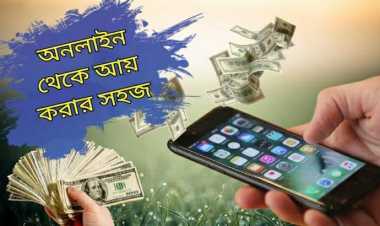 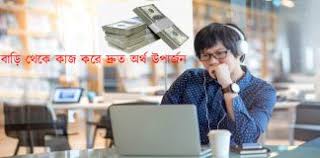 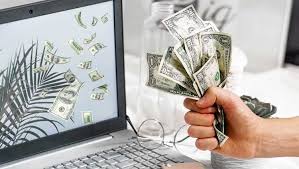 বর্তমানে তথ্য ও যোগাযোগ প্রযুক্তি  সমৃদ্ধ বিশ্বে কর্মসৃজন ও কর্ম প্রাপ্তি এক নতুন মাত্রা পেয়েছে।তথ্য ও যোগাযোগ প্রযুক্তি- র বিপুল বিকাশের ফলে সমাজের বিভিন্ন স্তরে বিভিন্ন ধরনের পরিবর্তনে গুরুত্বপুর্ণে একটি হলো নতুন কাজের সুযোগ সৃস্টি। এক গবেষণায় দেখা গেছে  প্রতি এক হাজার ইন্টারনেট সংযো গের ফলে নতুন ৮০ টি কাজের সৃস্টি হয়েছে। মানুষ এখন ঘরে বসেও তথ্য ও প্রযুক্তির কল্যাণে আয় করতে পারছে। সুতরাং বলা  যায় কর্ম সৃজন ও কর্ম প্রাপ্তিতে তথ্য ও যোগাযোগ প্রযুক্তি- র ভূমিকা অত্যান্ত গুরুত্বপূর্ণ।
যোগাযোগ ক্ষেত্রে তথ্য ও যোগাযোগ প্রযুক্তির ভূমিকা
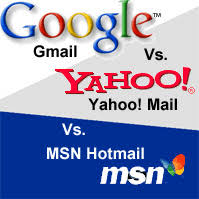 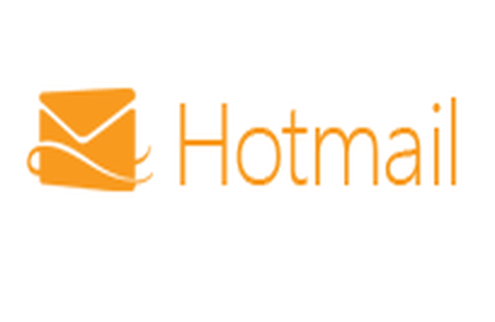 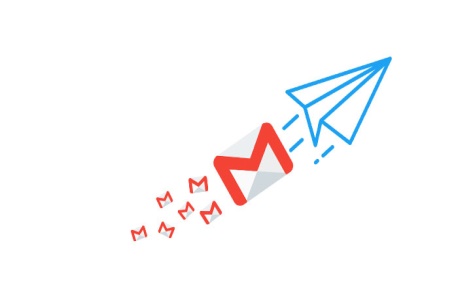 যোগাযোগের ক্ষেত্রে তথ্য ও যোগাযোগ প্রযুক্তি বর্ত্মানে অসাধা- রণ ভূমিকা রাখছে। প্রযুক্তির ক্রমাগত উন্নয়নের ফলে বদলে গে ছে যোগাযোগের ধরণ। ব্রডকাস্ট পদ্ধতির সাহায্যে রেডিও বা টেলিভিশন যোগাযোগের অন্যতম প্রযুক্তি হয়ে দাড়িয়েছে। ক- য়েকটি অক্ষর দিয়ে একটি ই-মেইল এড্রেস তৈরি হয় এবং এটি দিয়ে  পৃথিবীর যেকোনো যায়গা থেকে যোগাযো- গ করা যায়। পৃ্থিবীর মানুষের ভেতর এখন যোগাযোগের বেশির ভাগই হয়ে থাকে ই-মেইলের সাহায্যে। এছাড়া সামাজিক যোগাযোগের নতু ন একটি বিষয় শুরু হয়েছে।এটি একই সাথে একমুখী ব্রডকাস্ট এবং দ্বিমুখী ব্যক্তিগত যোগাযোগ।
ব্যবসা-বানিজ্যের ক্ষেত্রে তথ্য ও যোগাযোগ প্রযুক্তির সুযোগ
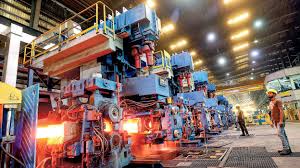 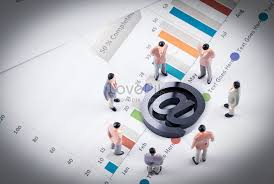 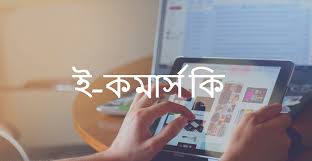 জীবনের অন্য সকল ক্ষেত্রের মতো তথ্য ও যোগাযোগ প্রযু- ক্তির প্রয়োগ ব্যবসা-বানিজ্যে আমূল পরিবর্তনের সূচনা করে- ছে।পণ্যের জন্য কাঁচামাল সংগ্রহ থেকে শুরু করে উৎপাদ- নের কাজে নিয়োজিত কর্মীদের ব্যবস্থাপনা,তাদের দক্ষতার মান উন্নয়ন,উৎপাদন ব্যবস্থাপনা,বিপণন এবং সবশেষে পণ্য বা সেবার বিনিময় মূল্য প্রাপ্তির ক্ষেত্রে আইসিটি  গুরুত্বপূর্ণ অবদান রেখে চলেছে।হার্ডওয়্যার,সফটওয়্যারের সমন্বিত এবং উদ্ভাবনী প্রয়োগের মাধ্যমে ব্যবসায়ীগণ তাদের ব্যবসায়ের উন্নয়নের পাশাপাশি মুনাফাও বাড়াতে পারে।
সরকারি কার্যক্রমে তথ্য যোগাযোগ প্রযুক্তির ব্যবহারের গুরুত্ব
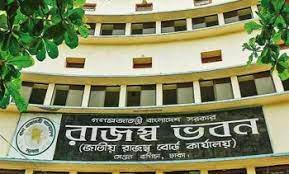 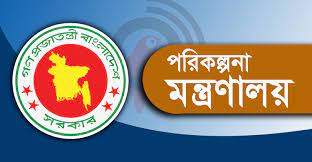 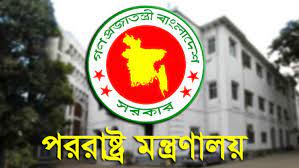 রাষ্ট্রের অত্যান্ত গুরুত্বপূর্ণ একটি অঙগ হলো সরকার।যেকোনো দেশের সর- কার জ্নুণের জন্য নিরাপদ,সৃ্নশীল উদ্ভাবনের বিকাশ হয় এমন কর্মসংস্থান এবং সর্বপুরি মানুষকে দারিদ্র্য থেকে মুক্ত করার জন্য নানাবিধ উদ্যোগ গ্রহণ করে থাকে।সরকারের সাধারণ কার্জক্রমের মধ্যে আইন ও নীতি প্রণয়ন এবং তার বাস্তবায়ন,বিভিন্ন মন্ত্রণালয়,দপ্তর ও সংস্থার জন্য মাধ্যমে কার্যক্রম বাস্ত বায়ন এবং সর্বপুরি আন্তর্জাতিক পরিমণ্ডলে নিজ দেশকে সঠিকভাবে উপস্থা পন।এ সকল কর্মকাণ্ড বাস্তবায়নের জন্য সরকার দেশের মধ্যে কর ও শুল্ক ব্যবস্থাপনার মাধ্যমে এবং বিদেশ থেকে অনুদান ও ঋণের মাধ্যমে অর্থসংগ্রহ  করে এবং বিভিন্ন সংস্থার মাধ্যমে পরিকল্পনাসমুহ বাস্তবায়ন করে।
চিকিৎসা ক্ষেত্রে তথ্য ও যোগাযোগ প্রযুক্তির অবদান
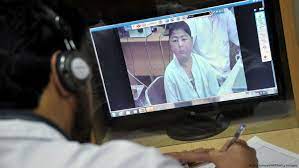 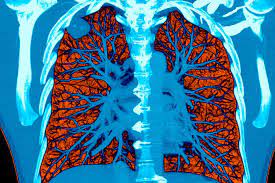 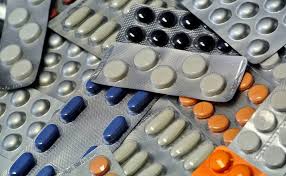 চিকিৎসা ক্ষেত্রে তথ্য ও যোগাযোগ প্রযুক্তির ব্যবহারের ফলে কম্পিউটারের দ্বারা রোগনির্ণয় ও ঔষধের মান নিয়ন্ত্রণেরকাজ করা হয়।রোগের সব লক্ষণ ও রক্ত,মূত্র ইত্তাদি পরীক্ষার ফল কম্পিউটারে ইনপুট দিলে কম্পিউটার উভয়ের তুলনা করে সম্ভাব্য রোগ বলে দেয়।চিকিৎসা ছাড়াও হাসপাতাল ক্লিনি কের প্রশাসনিক দক্ষতা নিশ্চিত করার জন্য কম্পিউটার গুরুত্বপুর্ণ ভূমিকা পালন করে। সম্প্রতি ভিডিও কনফারেসিং ,ইন্টারনেট ইত্তাদি প্রযুক্তির সাহায্যে বহু দূরবর্তী স্থান থেকেও চিকিৎসা সুযোগ প্রদান ও গ্রহণ করা শুরু হয়েছে।
গবেষণার ক্ষেত্রে তথ্য ও যোগাযোগ প্রযুক্তির ভূমিকা
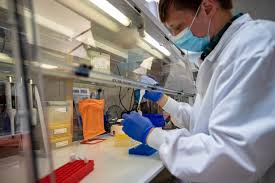 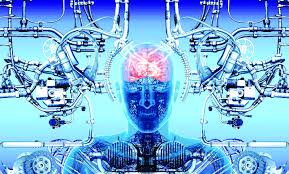 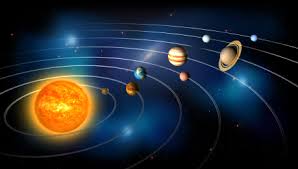 তথ্য প্রযুক্তির কারণে গবেষণারজগতে শুধু যে একটা বিশাল উন্নতি হয়েছে তা নয়  বলা যেতে পারে এখানে সম্পূর্ণ একটা মাত্রা যোগ হয়েছে।মানুষ এখন সাহিত্য, শিল্প বা সমাজবিজ্ঞান অথবা গ্ণিত,প্রযুক্তি আর বিজ্ঞান,যা নিজেই গবেষণা করুক না কেন তারা কম্পিউটার এবং তথ্যপ্রযুক্তির সাহা য্য ছাড়া সেই গবেষণার কথা চিন্তাও করতে পারে না।বর্তমানে সকল বৈজ্ঞা নিক কর্মকাণ্ডে কম্পিউটারের ওপর নির্ভরশীল।পদার্থের অণু-পরামাণুর গঠন প্রকৃ্তি রাসায়নিক দ্রব্যের বিচার বিশ্লেষণে,জটিল গাণিতিক হিসাব-নিকাশে,প্রাণিকোষের গঠন প্রকৃ্তি বিশ্লেষণে ঔষধের মান নিয়ন্ত্রণে ,সূর্যের আলোকমণ্ডল ওবর্ণমণ্ডলের মৌলিক পদার্থের অবস্থান নির্ণয়ে কম্পিউটার একটিওত্যাধুনিক প্রযুক্তি। মহাকাসযান ডিজাইন,পাঠানোর পরিকল্পনা ও  বাস্তবায়ন কম্পিউটার দ্বারা দ্রুত সমাধান করা হয়।
একক কাজ
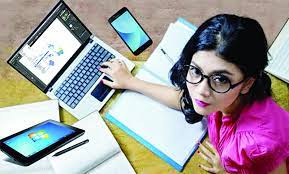 ভার্চুয়াল জগত বলতে কী বুঝ ?
ভার্চুয়াল জগত হচ্ছে অনলাইন নির্ভর জগত। যে জগতে সবাই বিভিন্নজায়গায় ছড়িয়ে ছিটিয়ে আছে।কিন্তু ইন্টারনেটের মাধ্যমে এমন একটি নেটও য়ার্ক গড়ে তুলেছে যেখানে সবাই সবার 
সাথে যোগাযোগ করতে পারে।
দলগত কাজ
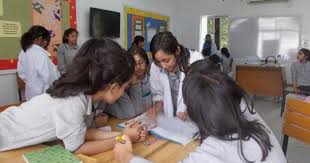 টেলিমেডিসিন কী ? ব্যাখ্যা করো।
টেলিমেডিসিন হচ্ছে টেলিফোন বা মোবাইল ফোনের সাহায্যে চিকিৎসা সেবা নেওয়া। নানা কারণে এই ডাক্তারদের অনেকেই বড় শহরে থাকতে পছন্দ করেন,তাই অনেক সময়েই দেখা যায় ছোট শহরে বা গ্রামে অভিজ্ঞ ডাক্তারদের অভাব।তাই দূর থেকে টেলিফোন বা মোবাইল প্রযুক্তির সাহায্যে  স্বাস্থ্যবিষয়ক টিপস নেওয়াকে টেলিমেডিসিন বলা হয়।যখন হাতের কাছে কোন ডাক্তারকে জরুরি কিছু জিজ্ঞেস করার উপায় নেই,তখন টেলিমেডিসিন ব্যবহার করে ডাক্তারের সাহায্য নেওয়া যায়।
মূল্যায়ন
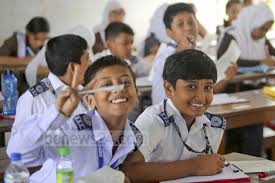 পরিসেবার বিল পরিশোধের সহজ উপায় হলো-
iii.মোবাইল
i.ব্যাংক
ii.অনলাইন
নিচের কোনটি সঠিক ?
iওii
i ও iii
খ
ক
i,ii ও iii
ii ও iii
গ
ঘ
ii ও iii
উত্তরঃ
গ
বাড়ির কাজ
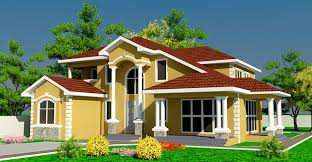 গবেষণা কী ? কত প্রকার কী কী ? তথ্য প্রযুক্তিতে গবেষণার ধাপ  গুলো বিশ্লেষণ করো।
ধন্যবাদ
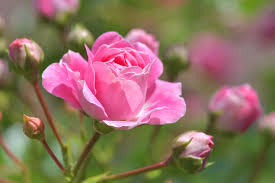